The Extended Kalman Filter
D. A. Forsyth, UIUC
The Kalman filter is wonderful, but…
The linear model of measurement isn’t always helpful
The linear model of movement isn’t always helpful
Example:
the car in ND Kalman filter example is completely unrealistic

What to do about non-linearities?
Example: Hard localization
Example we saw
Assume 
car state is (position; velocity; acceleration)
it doesn’t rotate!
this yields D_i, and noise
we know  M_i and noise for beacons
Then it’s all easy (plug in equations and go)

but what if we localize with IRLS?
IRLS localization
Write state of vehicle:

Can extract position as:

State update is:

Measurement is:
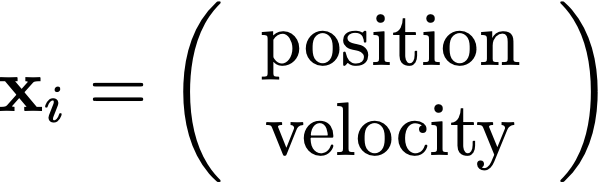 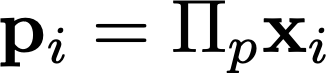 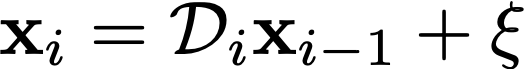 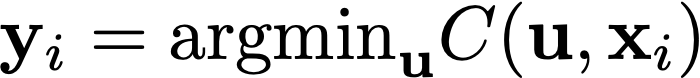 HUH?
Harder localization trick
Model the cost function as:



at the minimum - so actually, v=0
now the cost function might be slightly wrong, which will cause errors in u
if we use the model:


then we have:
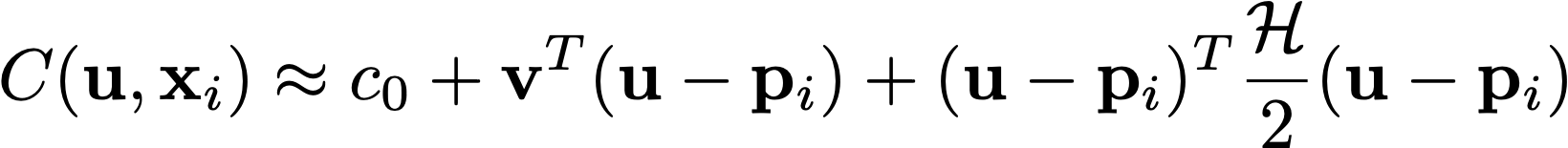 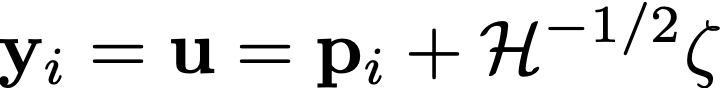 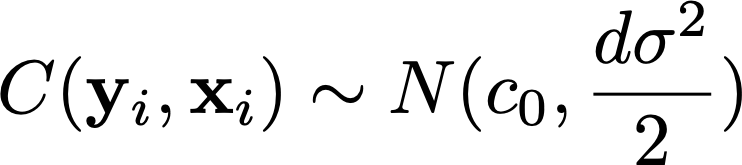 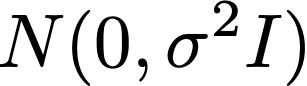 And a kind of “evenness” property
Harder localization trick, II
This property is reasonable:
we can’t tell noise directions apart by their effect on the cost function

Now we’re in business:
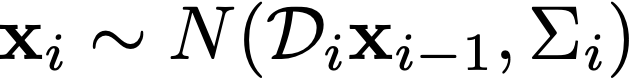 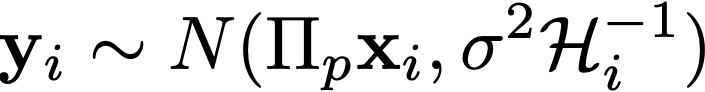 Choose this
Hessian of cost function at best location
Example: a car has a nasty dynamical model
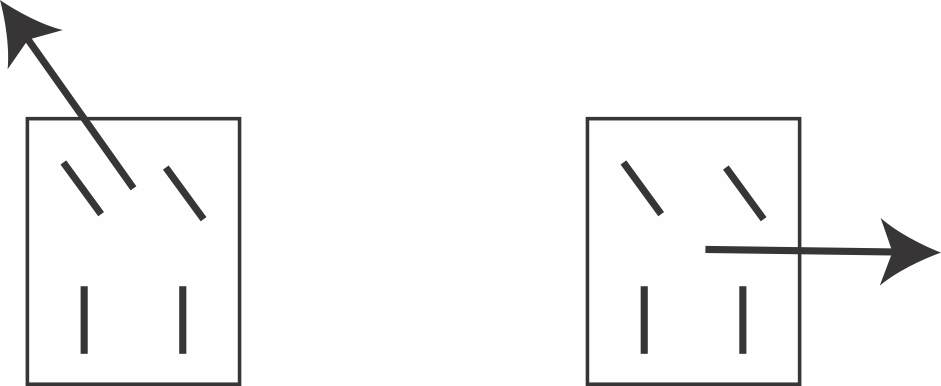 OK
Not OK
Formally:  car is non-holonomic
Building a movement model
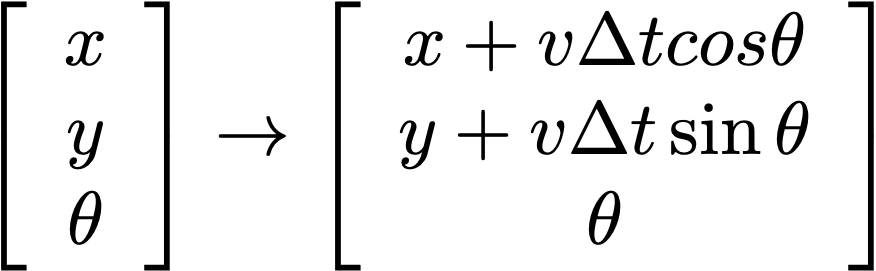 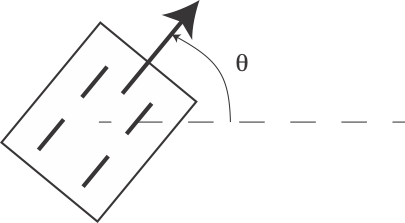 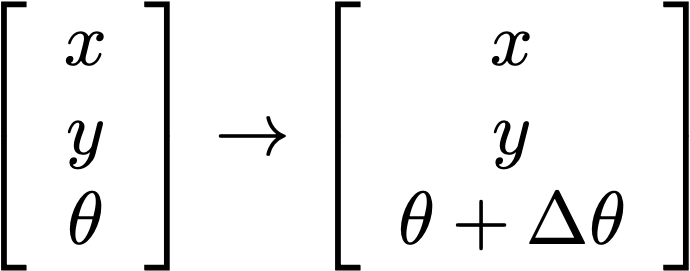 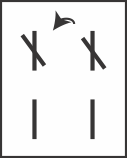 A general movement model
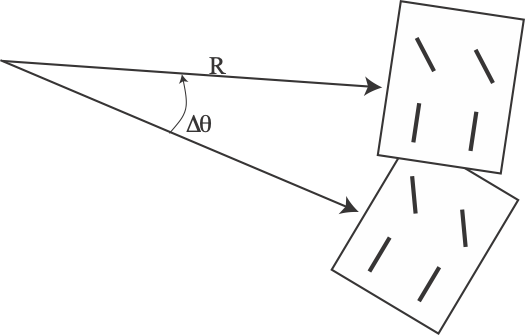 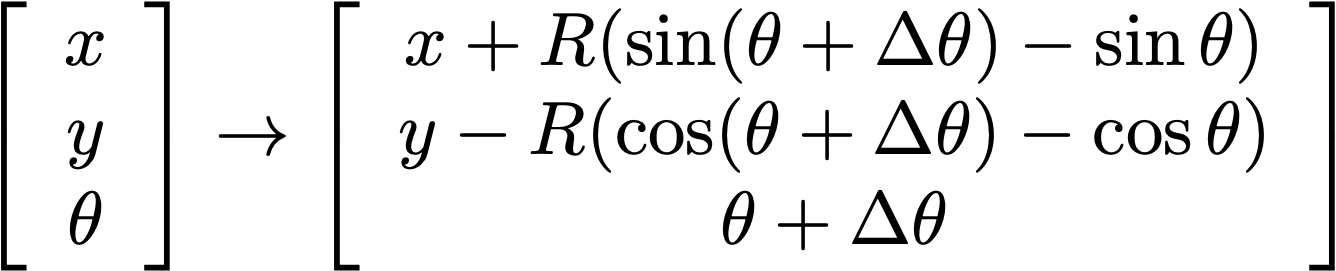 THIS ISN’T LINEAR!
For sufficiently small timestep, bounded rate of change in angle, we get
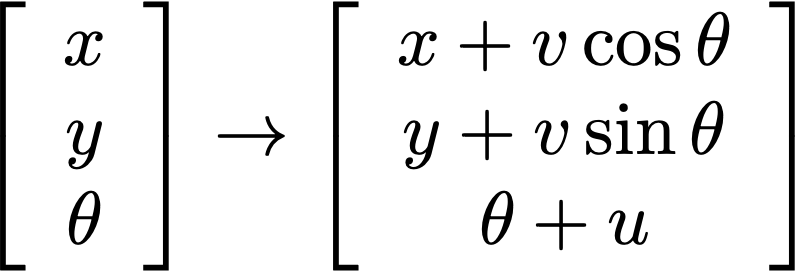 v, u parameters of motion
THIS ISN’T LINEAR!
The extended Kalman filter
What happens if state update, measurement aren’t linear?
linearize and approximate (EKF)
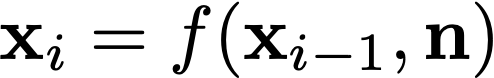 Noise - normal, mean 0, Cov known
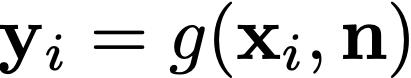 The steps, KF:
Mean and covariance of posterior 
after i-1’th measurement
Have:
Construct:
Mean and covariance of predictive
distribution just before i’th measurement
Measurement arrives:
Now construct:
Mean and covariance of posterior
distribution just before i’th measurement
posterior mean is weighted combo
of prior mean and measurement
posterior covar is weighted combo
of prior covar, measurement
matrix and measurement covar
The steps, KF:
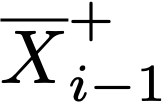 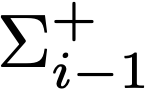 Have:
Construct:
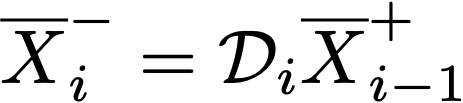 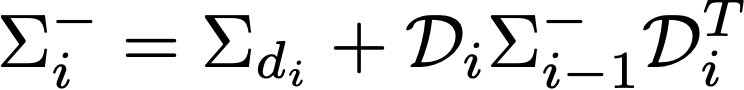 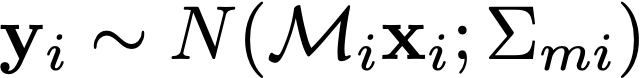 Measurement arrives:
Now construct:
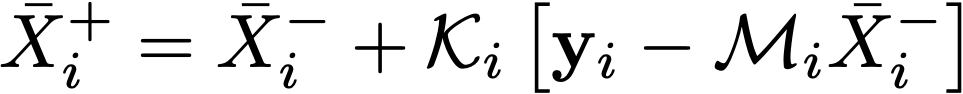 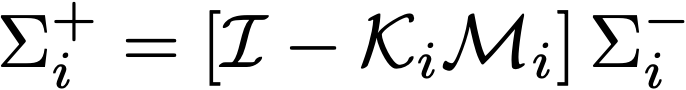 Where:
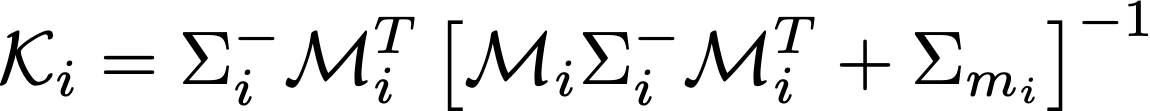 Recall:  The Kalman filter
Assumption: state update
and measurement are linear
with normal noise
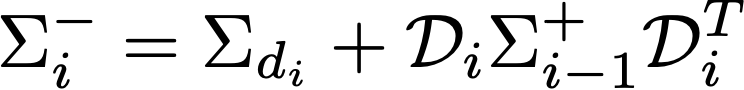 Difference between
predicted and observed 
measurement
Linearization and noise
Two ways in which noise could affect x_i
x_{i-1} is noisy
AND there is n to account for
Now consider some nonlinear function with noisy input
first case
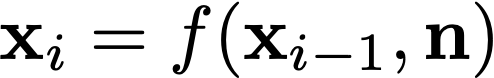 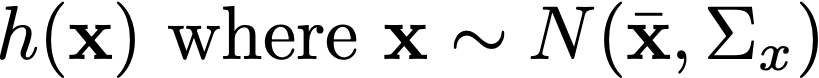 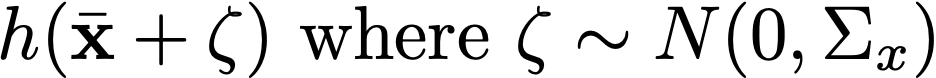 Approximate
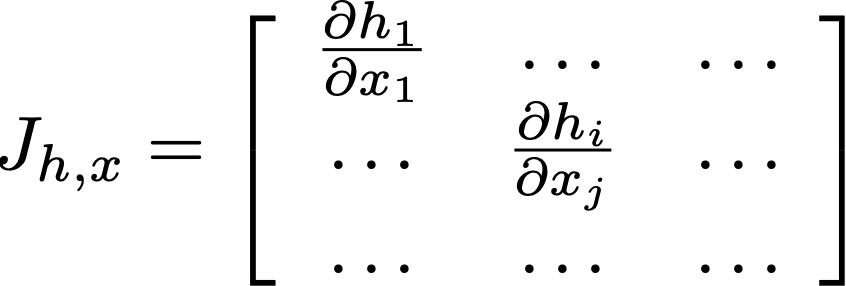 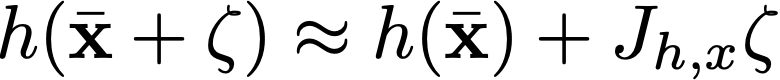 Yields
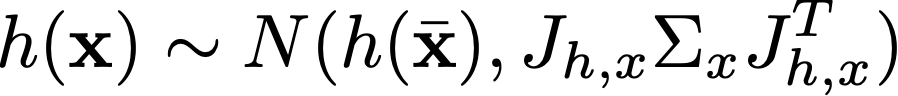 Jacobian === derivative
Linearization and noise
Two ways in which noise could affect x_i
x_{i-1} is noisy
AND there is n to account for
Now consider some nonlinear function with fixed input, noise
second case
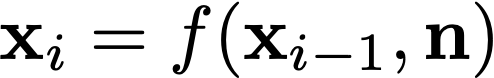 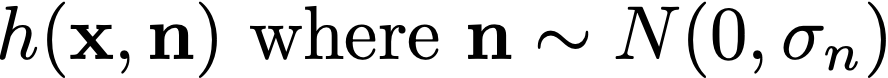 Approximate
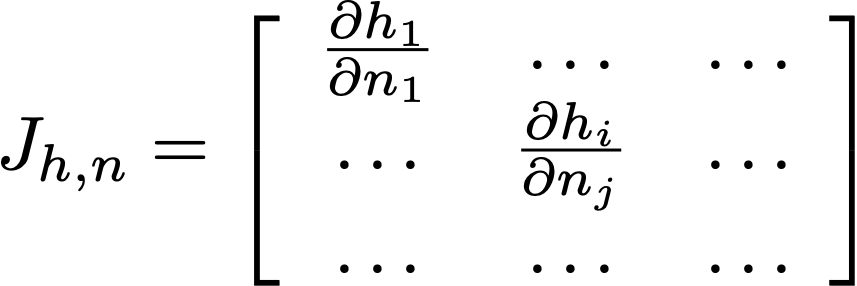 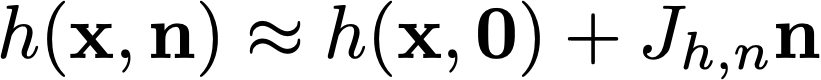 Yields
Jacobian === derivative
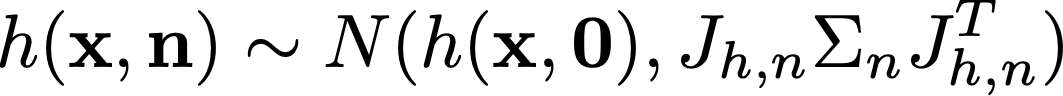 The extended Kalman filter
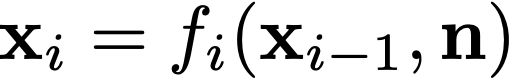 Linearize:
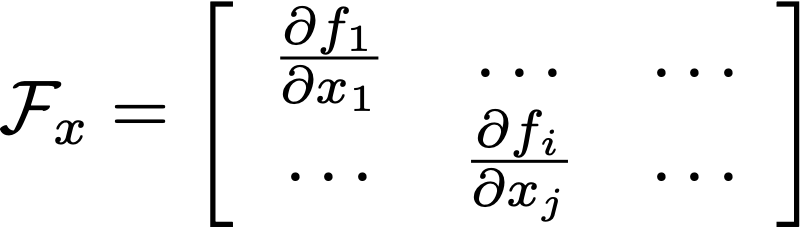 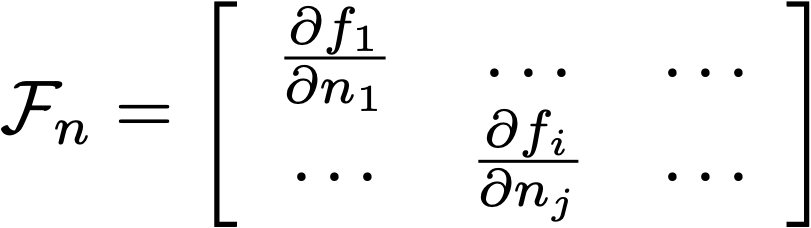 Posterior covariance of x_{i-1}
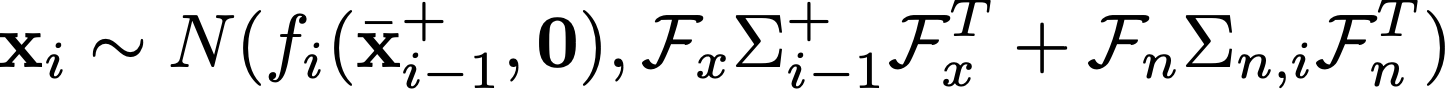 Noise covariance
The steps, EKF:
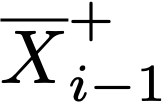 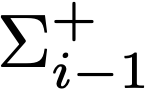 Have:
Construct:
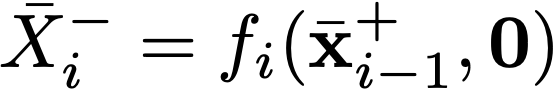 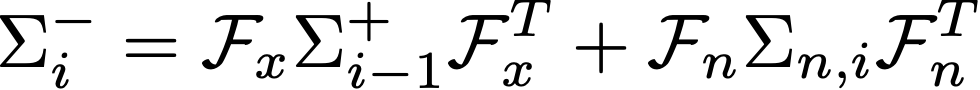 Measurement arrives:
Now construct:
Where:
The steps, EKF:
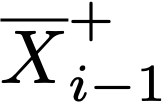 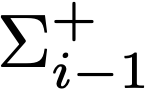 Have:
Construct:
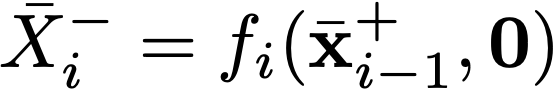 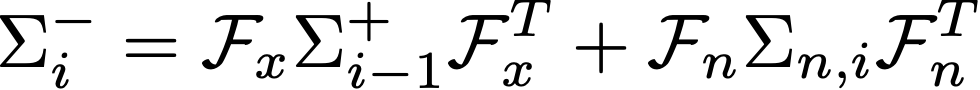 Measurement arrives:
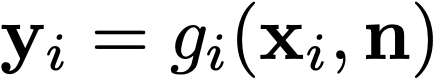 Now construct:
Where:
The extended Kalman filter
Linearize:
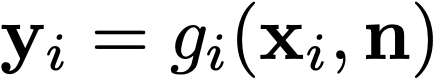 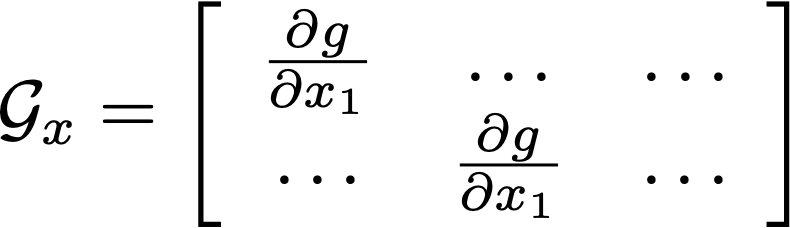 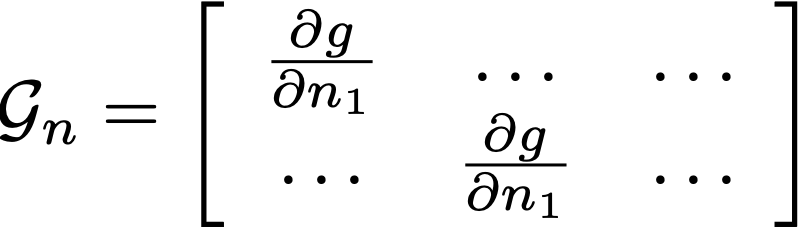 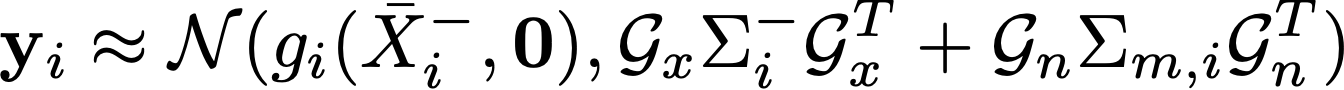 Recall:  The steps, KF:
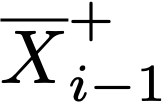 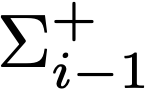 Have:
Construct:
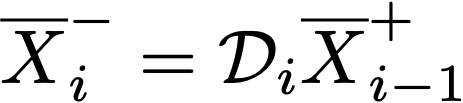 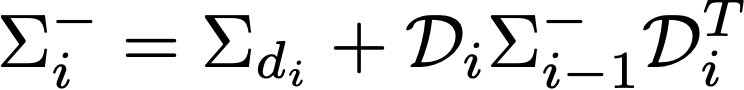 Difference between
predicted and observed 
measurement
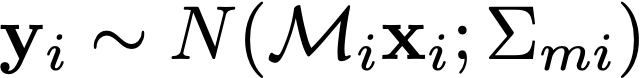 Measurement arrives:
Now construct:
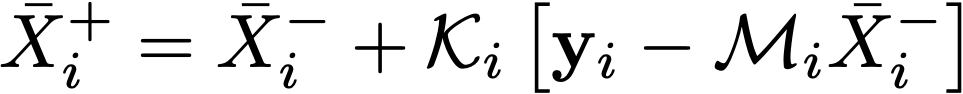 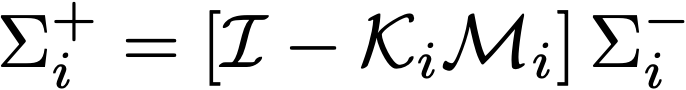 Where:
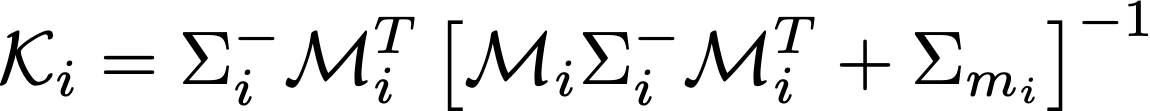 The steps, EKF:
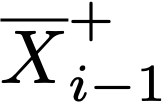 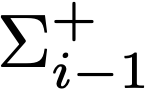 Have:
Construct:
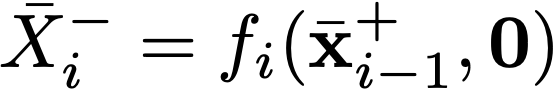 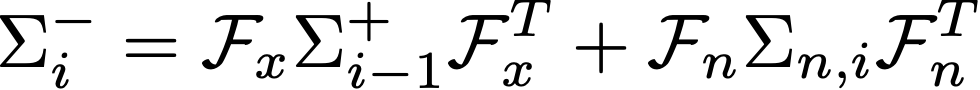 Difference between
predicted and observed 
measurement
Measurement arrives:
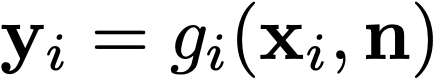 Now construct:
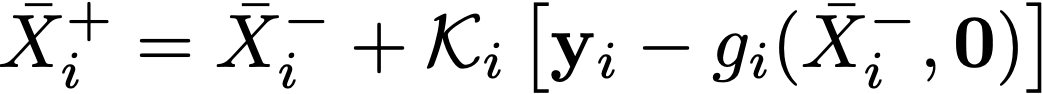 Where:
Recall:  The steps, KF:
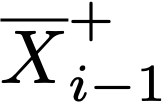 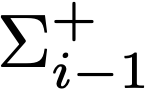 Have:
Construct:
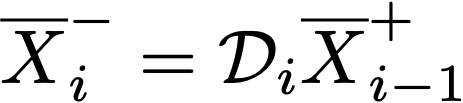 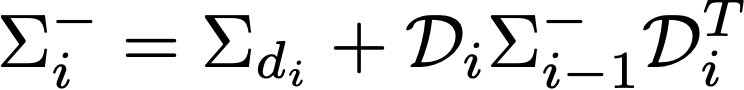 Linear measurement
model
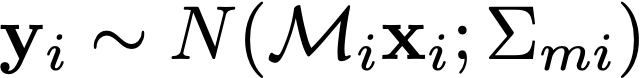 Measurement arrives:
Now construct:
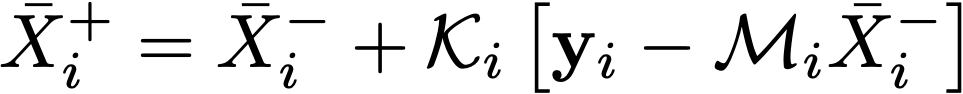 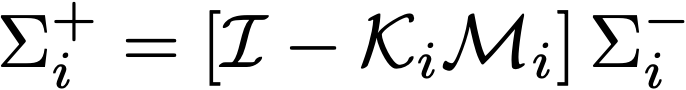 Where:
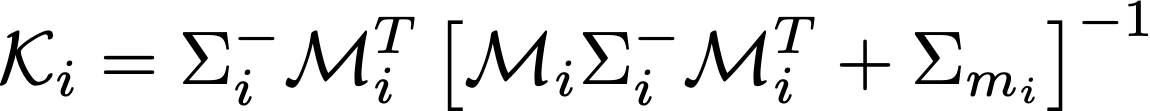 The steps, EKF:
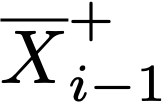 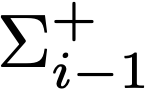 Have:
Construct:
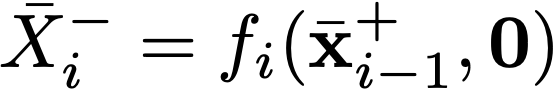 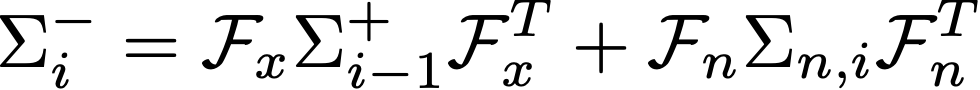 Measurement arrives:
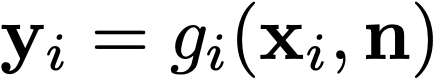 Now construct:
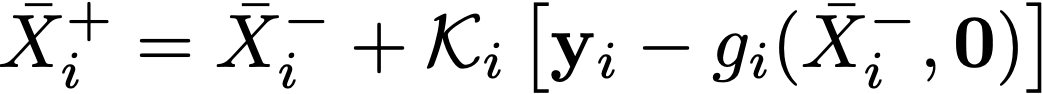 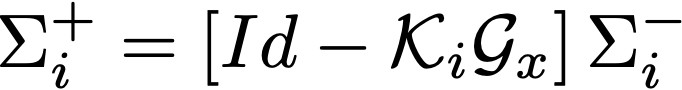 Where:
Recall:  The steps, KF:
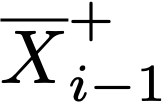 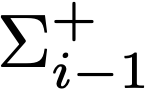 Have:
Construct:
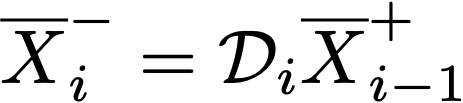 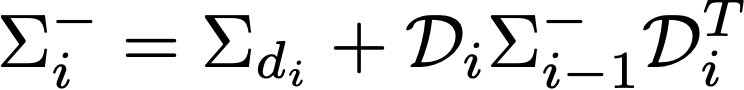 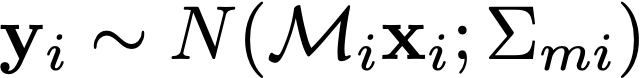 Measurement arrives:
Inverse of the covariance of y_i
Now construct:
Linear measurement
model
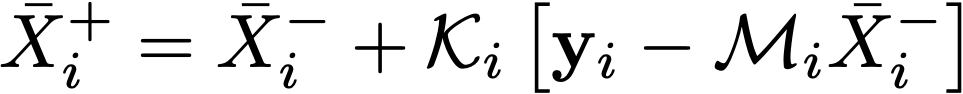 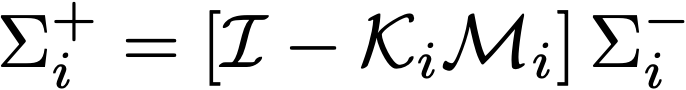 Where:
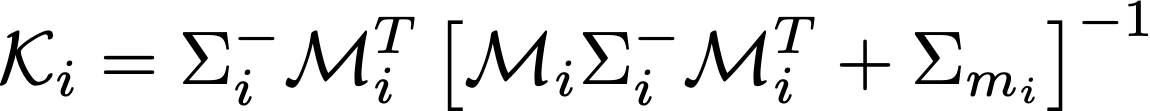 The steps, EKF:
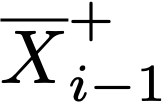 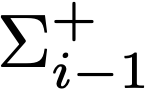 Have:
Construct:
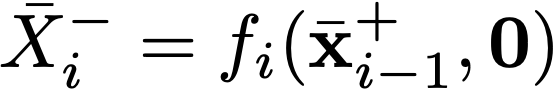 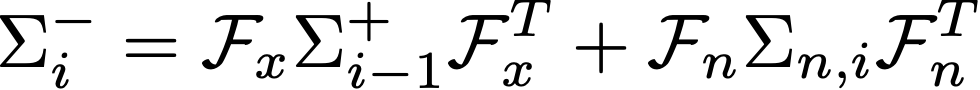 Measurement arrives:
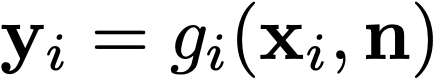 Now construct:
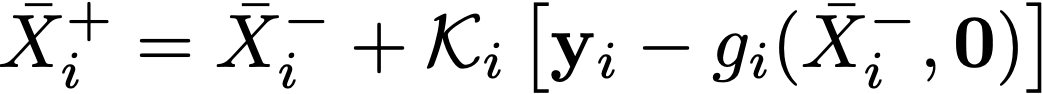 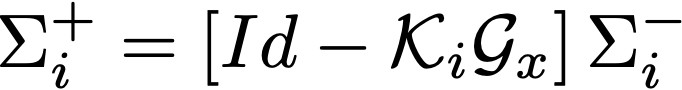 Where:
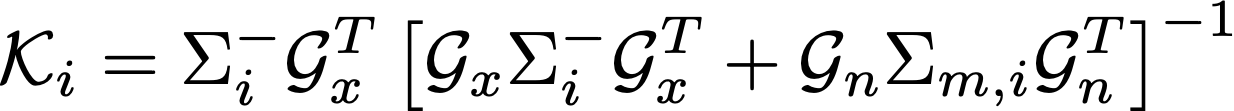 Outcome and issues
In principle, can now filter position/orientation wrt map
linearize dynamics following recipe above
linearize measurements ditto
There could be problems
EKF’s are fine if the linearization is reliable
can be awful if not (examples)
in fact, the map points are uncertain
why not try to make/update map while moving?  SLAM, to follow